Monter un mini-projet de géographie prospective (9 séances)

Nicolaï Jéromine
Classes de 3ème, 2nde, 1ère 
3ème, Thème 2 : « Pourquoi et comment aménager le territoire? »
2nde, Thème 3: « Aménager la ville »
1ère, Thème 1: « Comprendre les territoires de proximité »

Travail de groupes avec élaboration d’une production finale (diaporama, affiches ou article) / Evaluations possibles des notions et compétences acquises au cours du projet

Ce mini-projet permet d’initier des élèves de 3ème, de 2nde et de 1ère à la géographie prospective par l’étude de leurs territoires de proximité en réalisant un diagnostic territorial et en proposant un projet d’aménagement avec la possibilité d’y intégrer l’utilisation des TIC. 

Mots clés: géographie prospective, diagnostic territorial, aménagement, ville, territoires de proximité
Monter un mini-projet de géographie prospective(9 séances)
I / Les enjeux
A / Des enjeux citoyens
Consultation des populations sur les projets d’aménagement (diagnostics participatifs, diagnostics en marchant…)

→ Préparer les élèves à cet aspect de leur future vie de citoyen
B / Des enjeux pédagogiques
1 / L’inscription dans les programmes
Collège
En cycle 4:
« On pourra utiliser les ressources de la réflexion prospective, qui permet, pour tous les thèmes proposés, de poser des questions pertinentes sur les ressources et les contraintes géographiques que des sociétés connaissent et sur les perspectives de développement qu'elles peuvent envisager, et d'engager de nombreuses activités de type projet avec les élèves. »
« Certains sujets d'étude peuvent déboucher sur la réalisation de croquis et de schémas qui initient les élèves au langage cartographique. À côté de l'apprentissage des grands principes de la cartographie « classique », on veille à initier les élèves aux principes de la cartographie et de l'imagerie géographique numériques. »
3ème
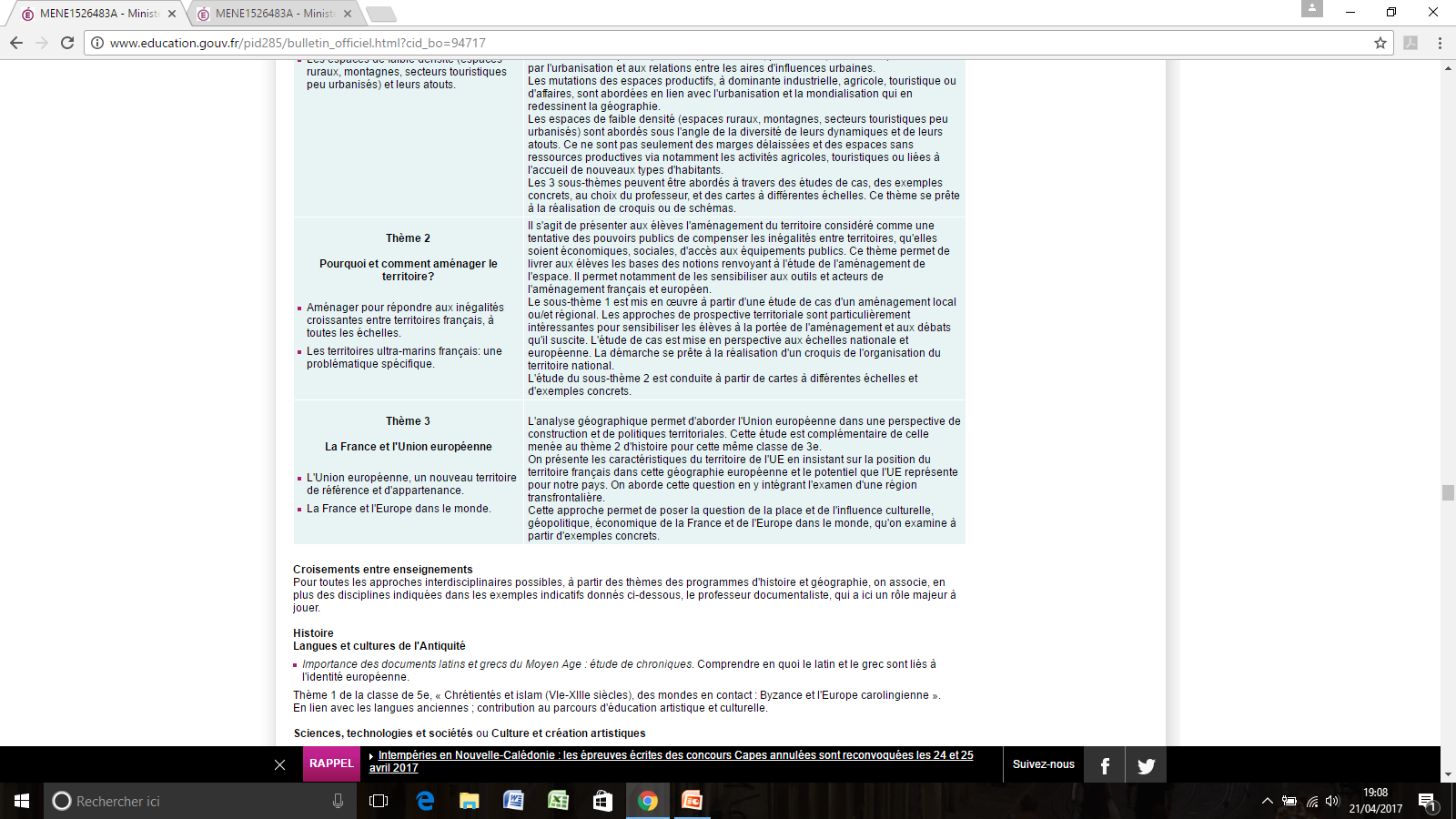 Lycée
En 2nde:
« La géographie […] inscrit les réflexions dans une indispensable vision prospective.  La géographie porte aussi une attention particulière aux villes qui accueilleront, en 2025, les deux tiers de la population de la planète. »
« Dans la panoplie des supports et méthodes que peut mobiliser le professeur d’histoire et de géographie pour construire sa démarche pédagogique, les technologies de l’information et de la communication doivent occuper une place croissante, tant comme supports documentaires qu’outils de production des élèves, en assurant l’implication de ses élèves, l’actualisation des informations et l’efficacité de leur transmission. »
En 1° générale:
« Centré autour des questions de gestion territoriale, il revêt une dimension éminemment citoyenne, invitant les élèves à prendre conscience de la dimension prospective et stratégique de tout choix d'aménagement. »
«   Il apparaît notamment indispensable d'exploiter les ressources des sites locaux, régionaux, nationaux ou européens qui proposent un grand nombre de données pour étudier les réalités territoriales.  Dans ce programme, les approches cartographiques sont essentielles. Les élèves seront exercés à la réalisation de croquis et de schémas des principaux territoires abordés. D'une manière générale, le programme invite à recourir le plus possible aux Tice.»
« Le premier thème apporte un éclairage renouvelé sur la compréhension des territoires de proximité (commune, structures intercommunales, département) ; il vise à donner aux élèves les outils d'analyse d'un territoire, démarche qui sera ensuite transposée dans les autres études territoriales ; il sera donc abordé en début d'année. Il peut être l'occasion de rencontres d'acteurs et d'observations ou de recherches sur le terrain, lors de sorties de classe, ou d'enquêtes conduites par les élèves, ces travaux pouvant s'étaler pendant toute une partie de l'année scolaire.  »
2nde
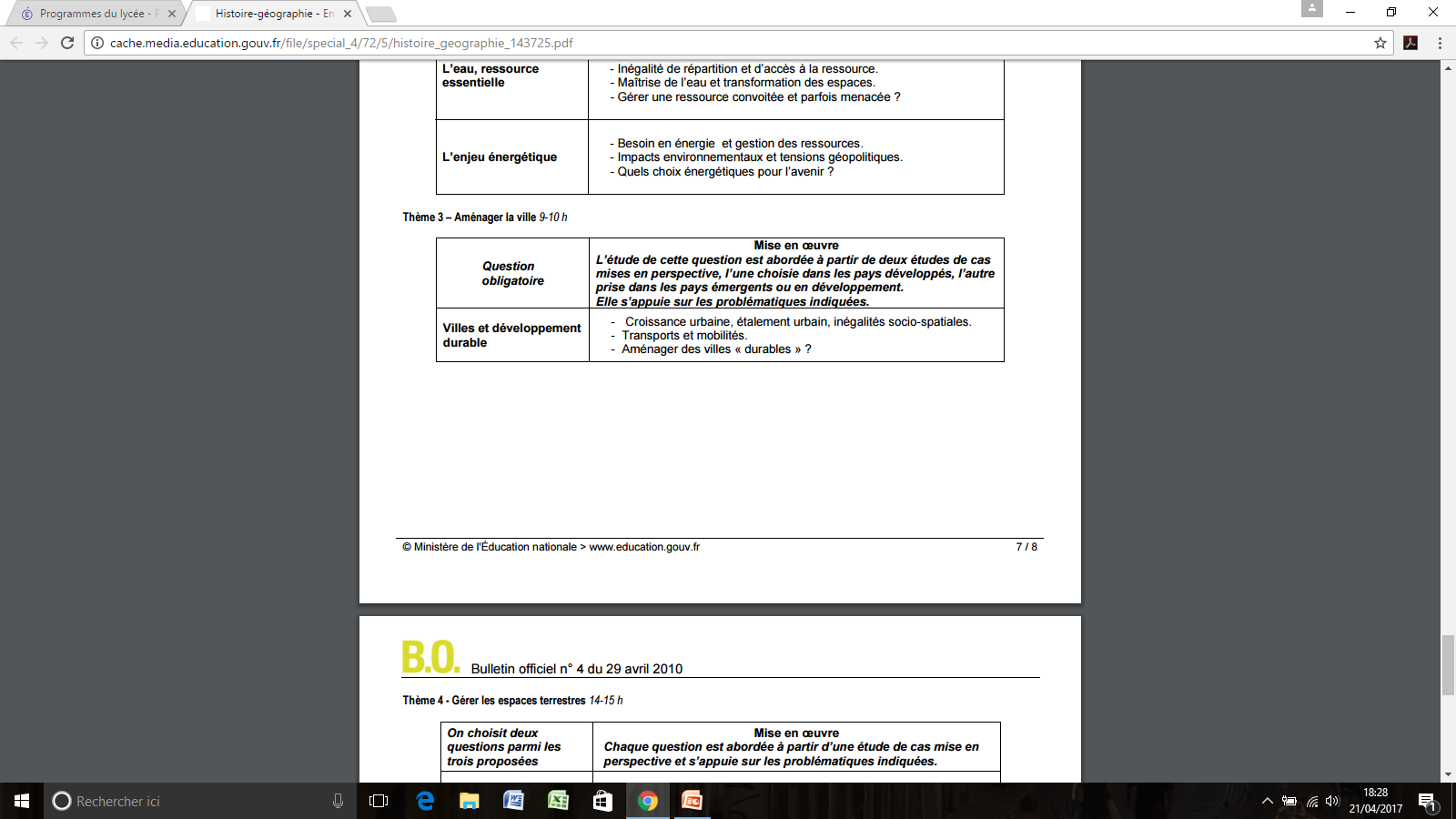 1ères L et ES
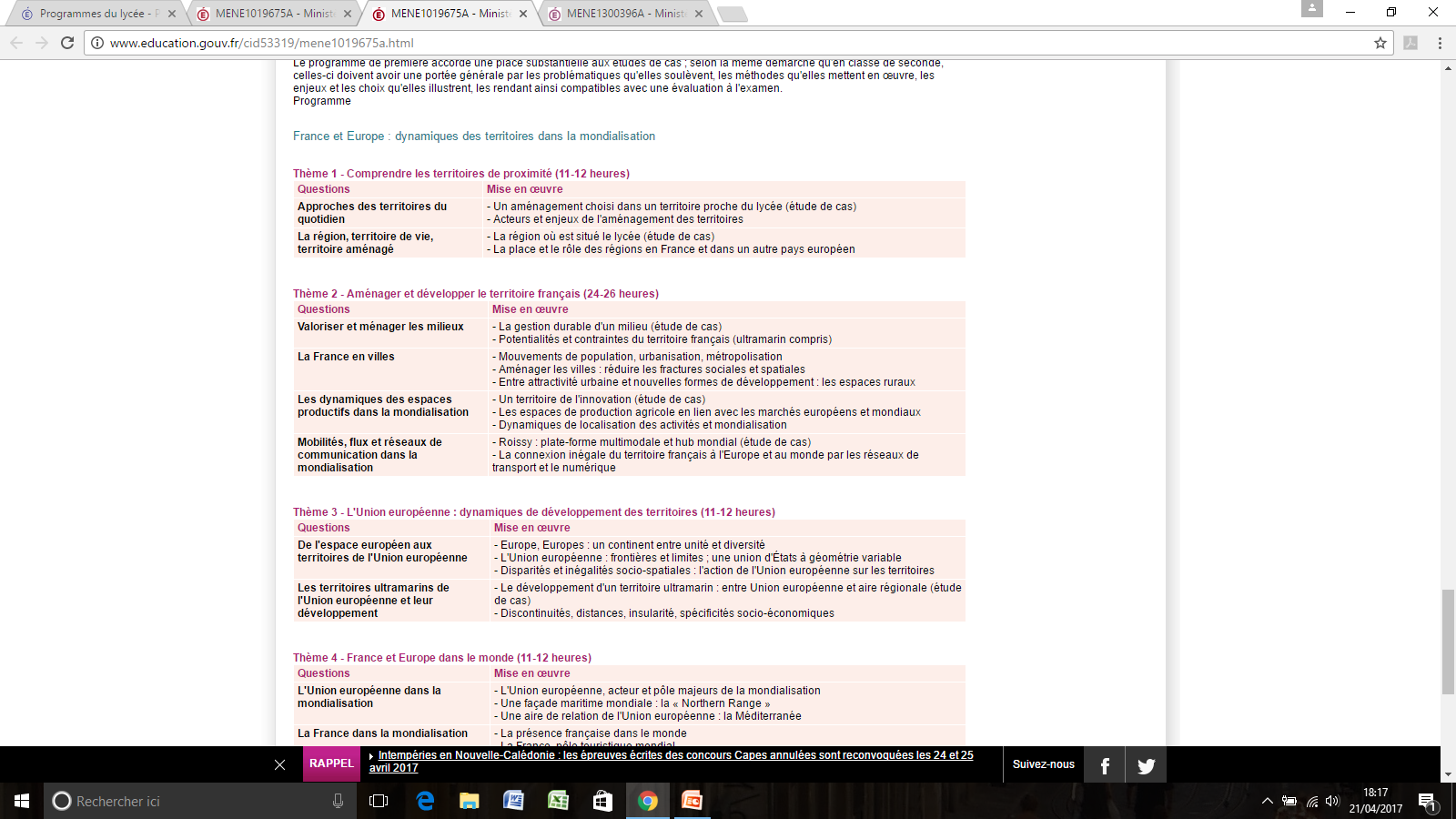 1ère S
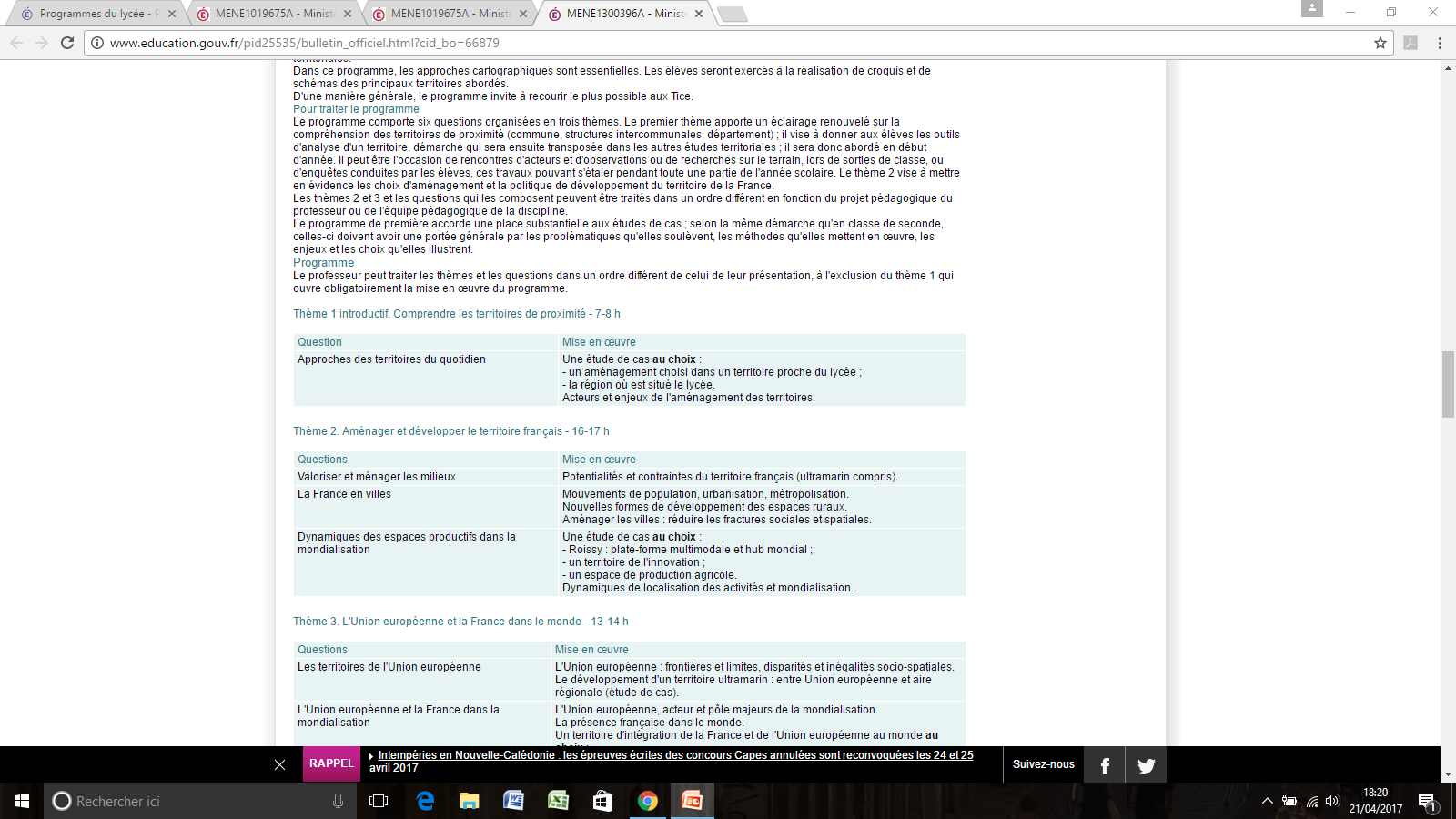 B / Des enjeux pédagogiques
2 / L’acquisition de notions, de compétences, de capacités et méthodes

Notions de géographie urbaine et de l’aménagement des territoires:

 → Géographie prospective, diagnostic territorial, aménagement, ville, territoires de proximité, mobilités, transports, équipement collectif, accessibilité, etc…
B / Des enjeux pédagogiques
2 / L’acquisition de notions, de compétences, de capacités et méthodes

En collège, des compétences:

→ Construire des repères géographiques; Raisonner, justifier une démarche et les choix effectués; S’informer dans le monde numérique; Analyser et comprendre un document; Pratiquer différents langages en Géographie (écrire, réaliser des productions cartographiques); Coopérer et mutualiser.
B / Des enjeux pédagogiques
2 / L’acquisition de notions, de compétences, de capacités et méthodes

En lycée, des capacités et méthodes:

→ Maîtriser des repères spatiaux (Identifier et localiser; changer les échelles et mettre en relation); Maîtriser des outils et méthodes spécifiques (Exploiter et confronter des informations; Organiser et synthétiser des informations; Utiliser les Tic); Maîtriser des méthodes de travail personnel (Développer son expression personnelle et son sens critique; Préparer et organiser son travail de manière autonome).
II / La démarche
Méthodologie du projet
Un projet en 3 étapes:

La formation des groupes, le choix de l’espace et des thématiques d’étude

Le diagnostic territorial

Le projet d’aménagement
A / La formation des groupes, le choix de l’espace et des thématiques d’étude (1 séance)
1 / Les groupes

Constitution des groupes:

→ Groupes de 4 élèves environ

→ Groupes d’affinités choisis par les élèves ou hétérogènes choisis par l’enseignant
A / La formation des groupes, le choix de l’espace et des thématiques d’étude (1 séance)
2 / L’espace d’étude

Choix de l’espace d’étude par l’enseignant :

→ Soit le quartier de l’établissement; soit un quartier dont est issue la majorité des élèves.

→ Les élèves doivent avoir une pratique de cet espace.
A / La formation des groupes, le choix de l’espace et des thématiques d’étude (1 séance)
3 / Les thématiques d’étude

Propositions par l’enseignant de thématiques de travail:

→ Mobilités et transports, habitats et espaces résidentiels, équipements collectifs, espaces publics, environnement et nature, activités économiques...
A / La formation des groupes, le choix de l’espace et des thématiques d’étude (1 séance)
3 / Les thématiques d’étude

Réflexions en groupe sur la thématique choisie et formulation d’une problématique:

→ Définitions des termes;

→ « Comment améliorer … à … ? »; « Comment lutter contre … à … ? ».
B / Le diagnostic territorial (5 séances dont une demi-journée de sortie de terrain)
1 / La collecte de données (3 séances dont la sortie de terrain)

Mise à disposition de chaque groupe d’un corpus de documents ou de liens vers des sites Internet ainsi que d’une fiche préparatoire au portrait de territoire:

→ Données générales sur l’espace d’étude (cartes, données statistiques socio-économiques…);

→ Données spécifiques sur l’espace d’étude en fonction de la thématique de travail.
B / Le diagnostic territorial (5 séances dont une demi-journée de sortie de terrain)
1 / La collecte de données (3 séances dont la sortie de terrain)

Sortie de terrain organisée par l’enseignant avec mise à disposition des élèves d’un carnet de terrain:

→ Observation du terrain;

→ Entretien avec des habitants ou des usagers.
B / Le diagnostic territorial (5 séances dont une demi-journée de sortie de terrain)
2 / L’analyse des données (2 séances)

Elaboration de la production finale:

→ Rédaction d’une présentation de l’espace d’étude et choix d’ illustrations.

→ Rédaction du diagnostic territorial (avantages / inconvénients; atouts / contraintes…) en lien avec la thématique du groupe et choix d’illustrations.
C / Le projet d’aménagement (3 séances)
1 / L’élaboration du projet

Choix par les groupes en rapport avec leur thématique de travail:
→ Soit d’un problème particulier à résoudre; Soit d’un lieu précis à aménager dans l’espace d’étude.

Réflexion des groupes sur les solutions d’aménagement possibles:
→ Possibilité de mettre à disposition des groupes un corpus documentaire sur des exemples d’aménagement existants ou en projet.
C / Le projet d’aménagement (3 séances)
2 / La réalisation du projet

Elaboration de la production finale:

→ Rédaction d’un argumentaire qui lie le projet d’aménagement au diagnostic  territorial (« Pourquoi réaliser cet aménagement?  En quoi est-il d’intérêt général? »);

→ Rédaction de la description du projet d’aménagement (« Comment réaliser cet aménagement? ») et illustration du projet (photomontage, croquis, maquette…).
Quelle production finale?
Différentes productions finales sont envisageables :

Un diaporama;

Une série d’affiches ou de posters;

Un article de journal ou de revue spécialisée…

→ Réaliser un poster permet d’être candidat au concours de posters du FIG de St-Dié 2018 dont le thème est « La France demain ».
Quelle place pour les TIC?
L’usage des TIC peut intervenir à différents niveaux dans le projet:

Dans la collecte des données;

Dans la rédaction des textes;

Dans la réalisation des illustrations;

Dans la mise en page de la production finale.

→ Il est possible de réaliser le projet sans utiliser les TIC si cela représente un problème.
Quelle évaluation?
Différentes évaluations sont possibles :

L’évaluation du travail de recherche (collecte de données):
→ Narration de recherche;
→ Grille de critères.

L’évaluation de la production finale:
→ Grille de critères.
Quelle évaluation?
Différentes évaluations sont possibles :

L’évaluation des notions abordées:
→ Définitions;
→ Lexique.

L’évaluation de l’acquisition de la démarche:
→ Analyse d’un corpus documentaire sur un aménagement dans un autre espace.
III / Les outils
A / Pour guider la collecte de données
1 / Les dossiers documentaires

Préparation en amont par l’enseignant:

→ Vous pouvez utiliser les ressources Internet présentées en IV pour monter vos dossiers de documents.

2 / La fiche préparatoire au portrait de territoire

Préparation en amont par l’enseignant:

→ Vous pouvez créer une fiche préparatoire pour guider la sélection des informations par les élèves.
Fiche préparatoire au portrait de territoire
EXEMPLE
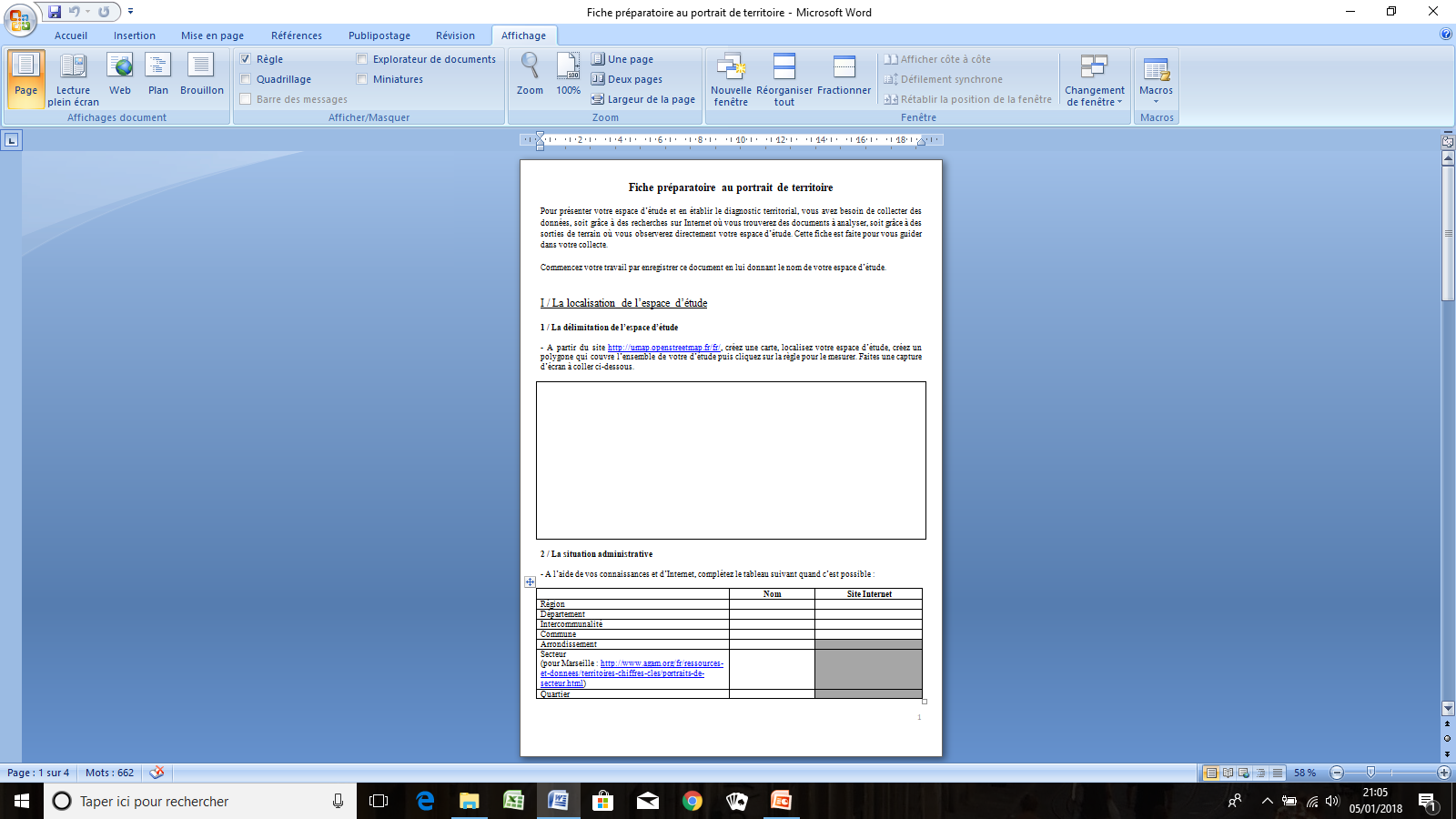 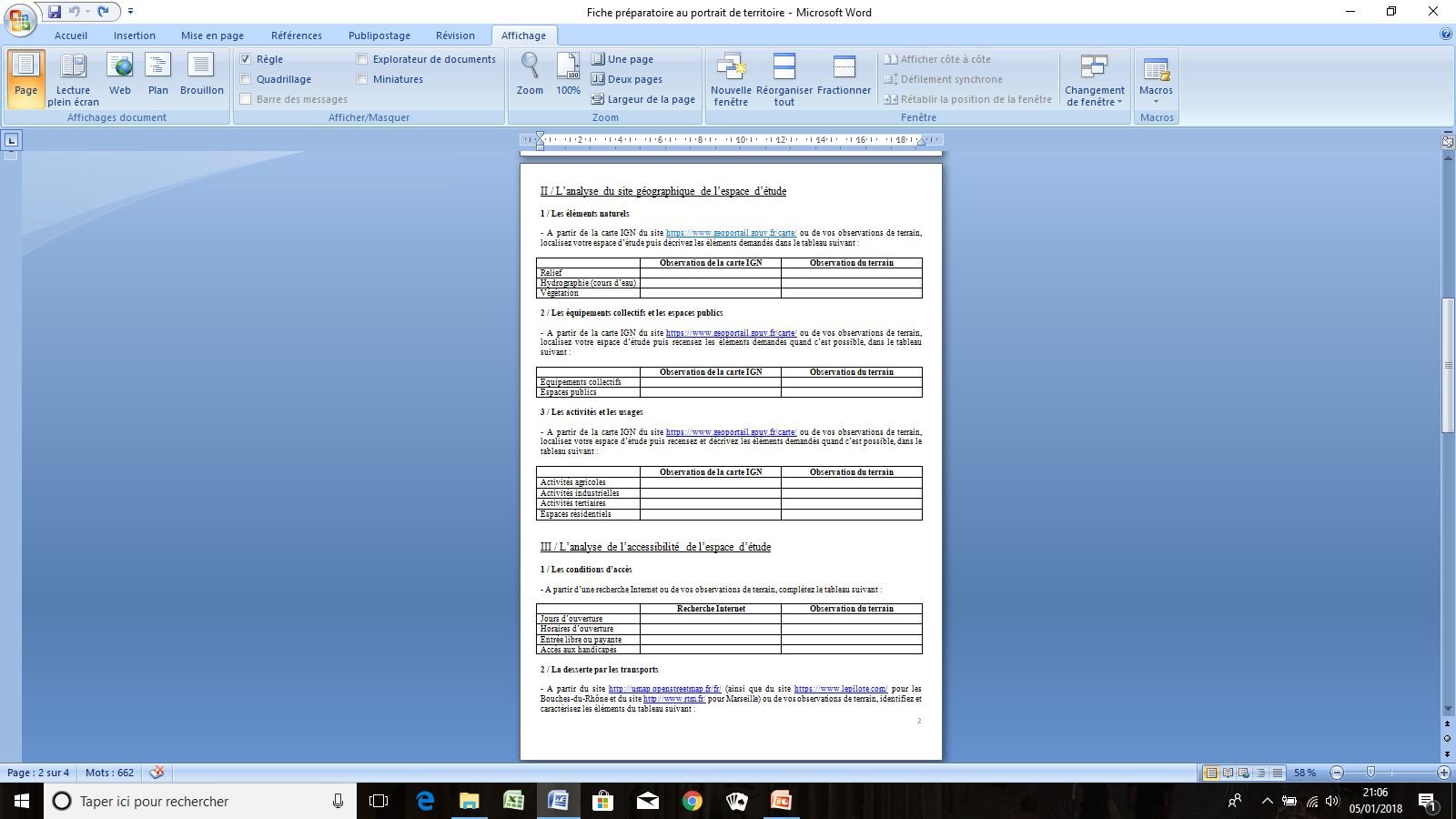 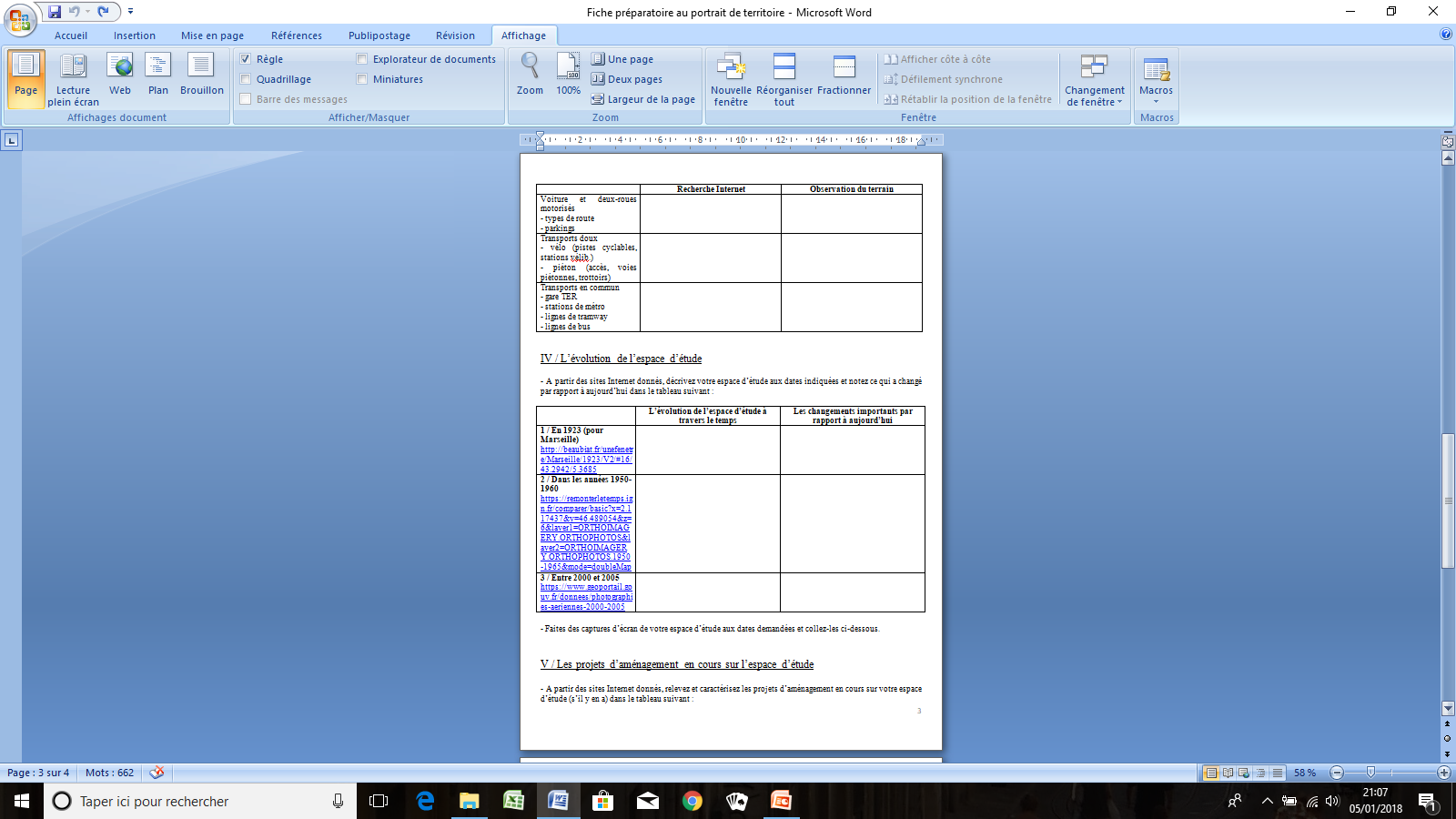 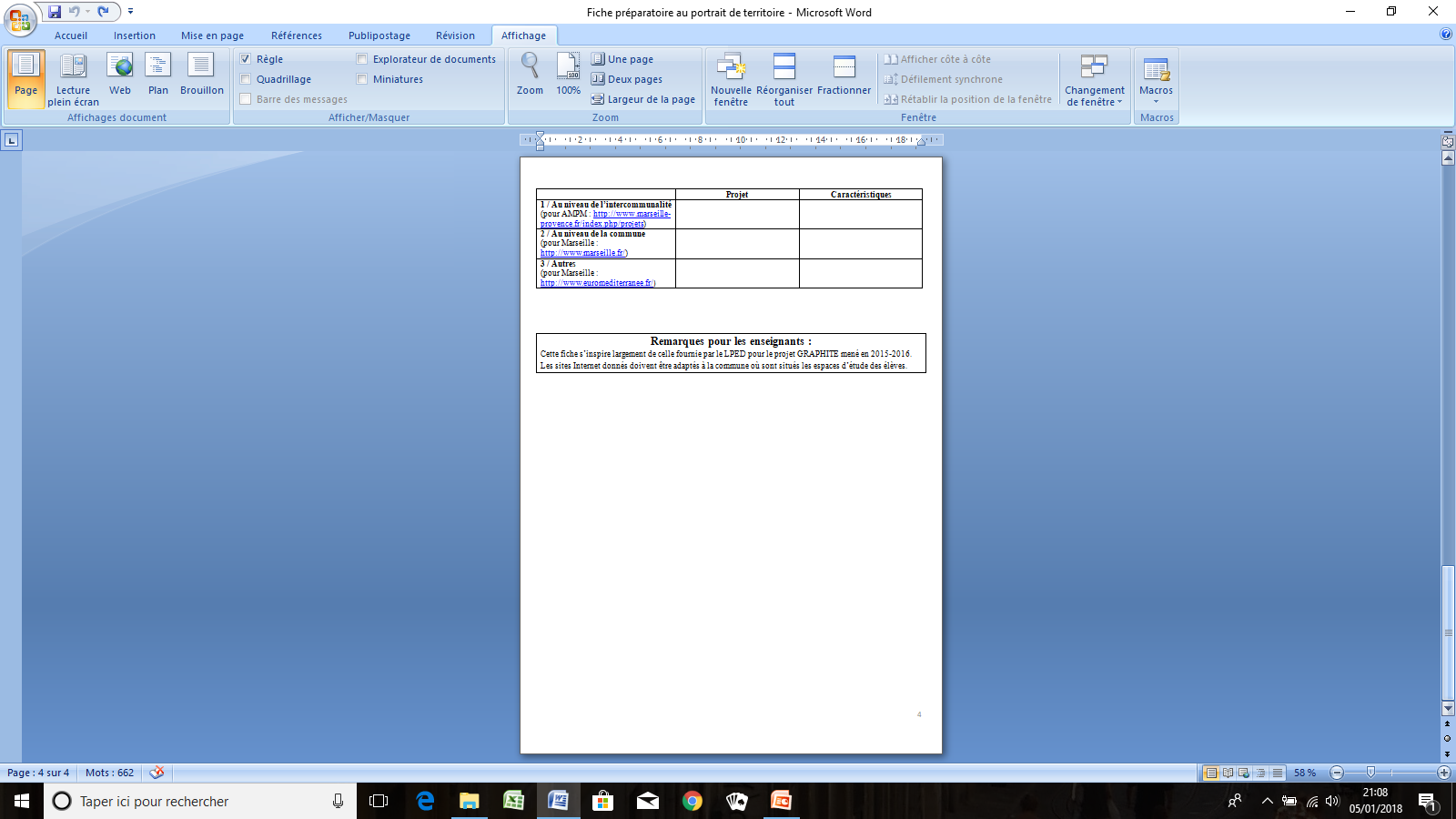 EXEMPLE
B / Pour organiser la sortie de terrain
1 / L’itinéraire

Préparation en amont par l’enseignant:

→ Trouver le cheminement et les points d’arrêt qui permettent d’observer toutes les thématiques d’étude des élèves;

→ Evaluer le temps de la sortie, les moyens de transports pour se déplacer, les conditions de sécurité de la déambulation;

→ Possibilité de faire participer les élèves au choix de l’itinéraire mais séance de travail supplémentaire.
B / Pour organiser la sortie de terrain
1 / L’itinéraire

Présenter cet itinéraire aux élèves :

→ Soit avant la sortie, soit au début de celle-ci;

→ Sous la forme d’une carte du trajet choisi soit réalisée par l’enseignant, soit à faire réaliser par les élèves (mais séance de travail supplémentaire).
Itinéraire de la sortie de terrain
(réalisé avec umap)
EXEMPLE
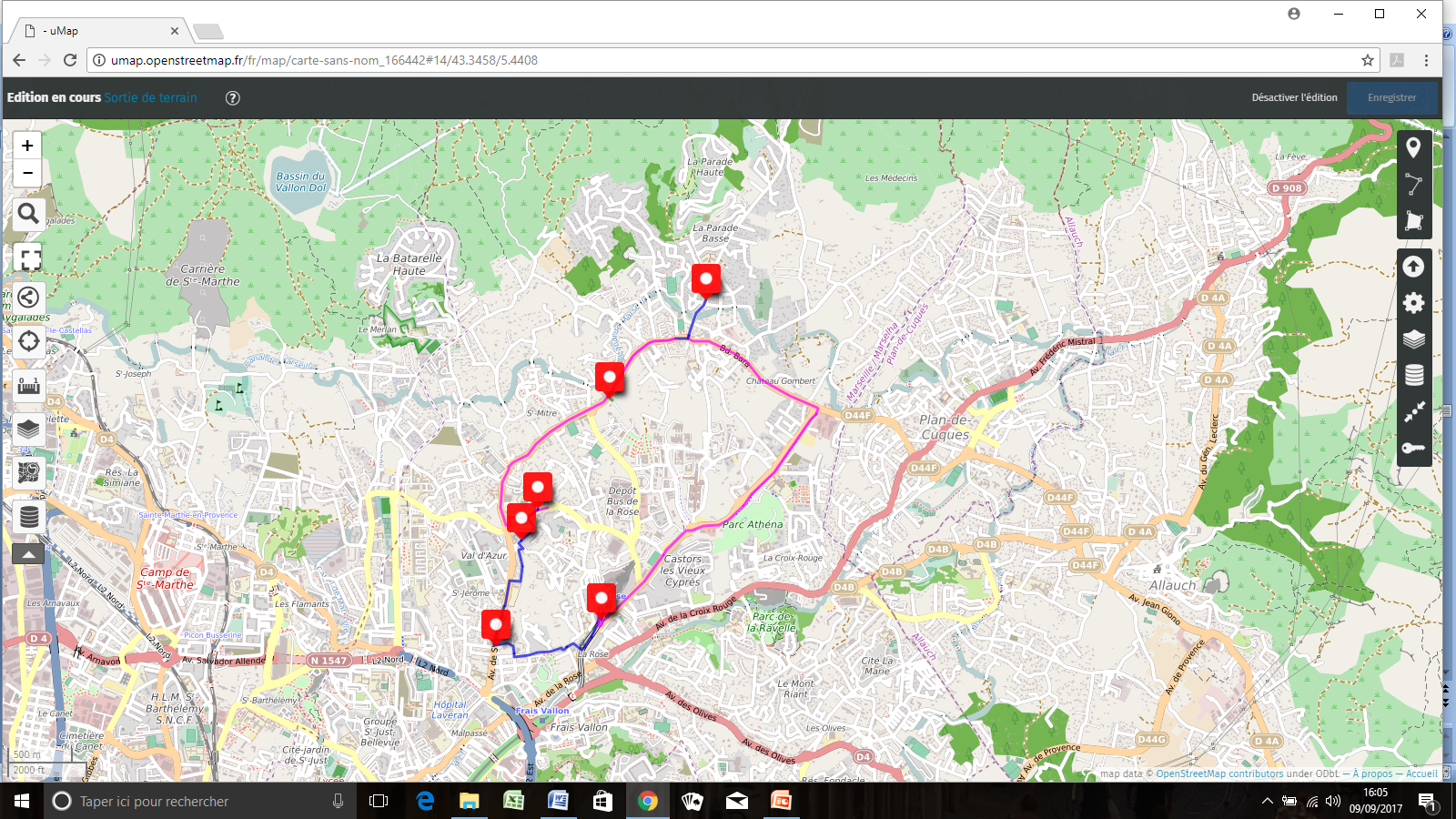 En rouge les points d’arrêt, en rose les déplacements en bus, en bleu les déplacements à pied.
B / Pour organiser la sortie de terrain
2 / Le matériel

Les élèves devront se munir de quoi:

→ Ecrire;

→ Prendre des photographies;

→ Enregistrer des entretiens (si possible).
B / Pour organiser la sortie de terrain
2 / Le matériel

L’enseignant met à disposition des élèves un carnet de terrain:

→ Avec la carte de l’itinéraire pour localiser leurs observations;

→ Avec des fiches d’observation pour décrire ce qu’ils observent;

→ Avec des fiches d’entretien pour noter les questions / réponses aux habitants et usagers.
Carnet de terrain
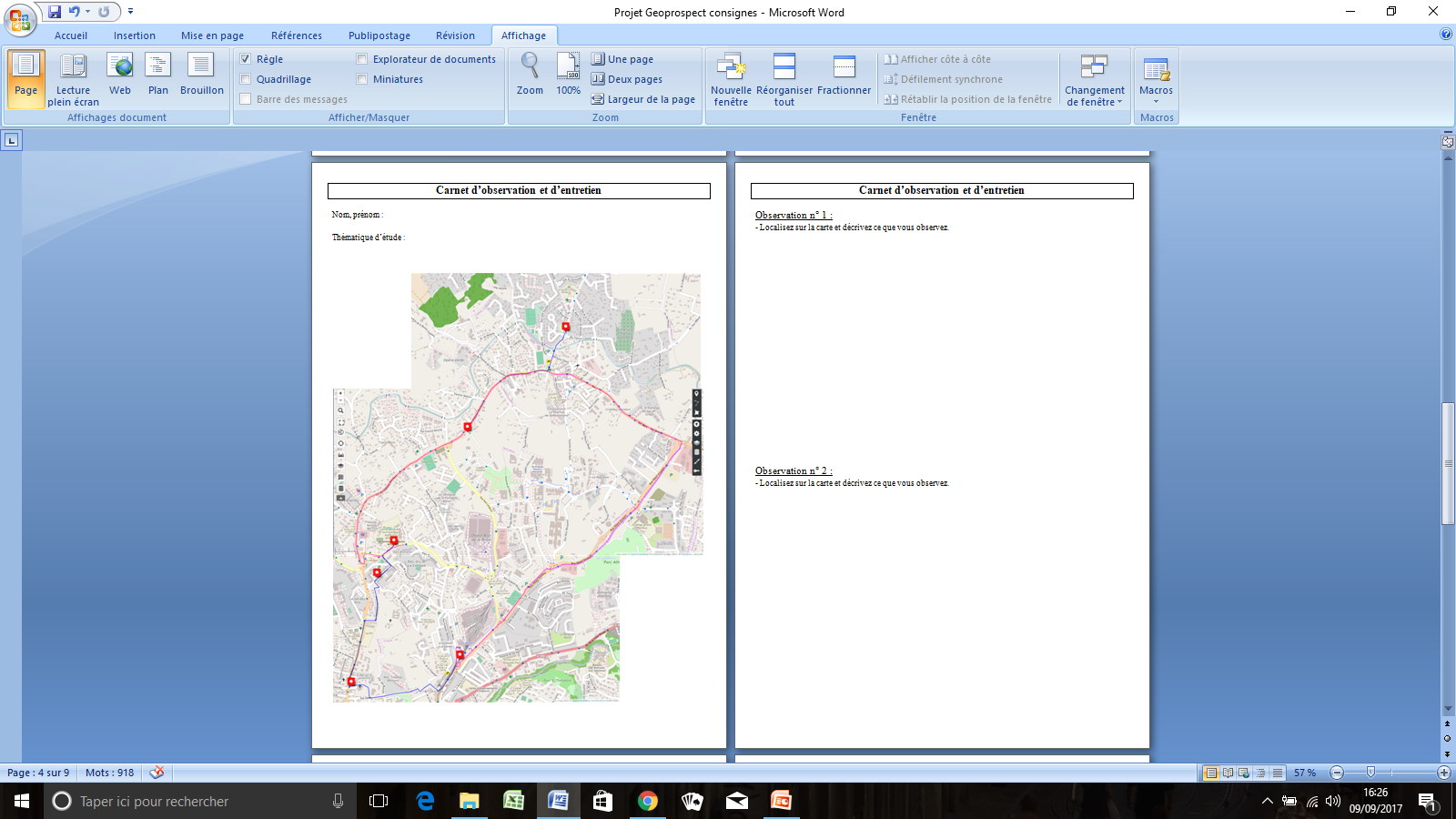 EXEMPLE
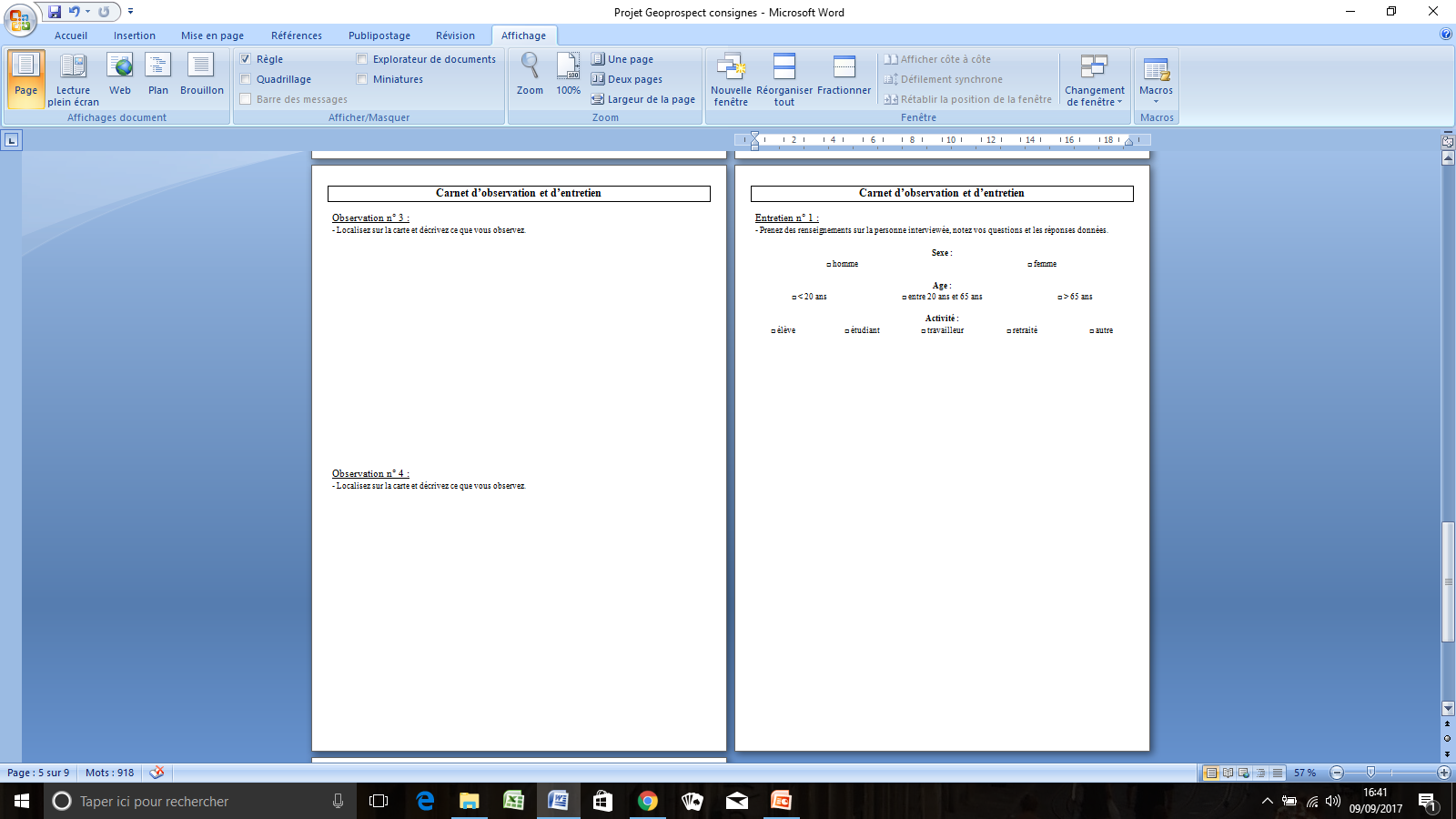 EXEMPLE
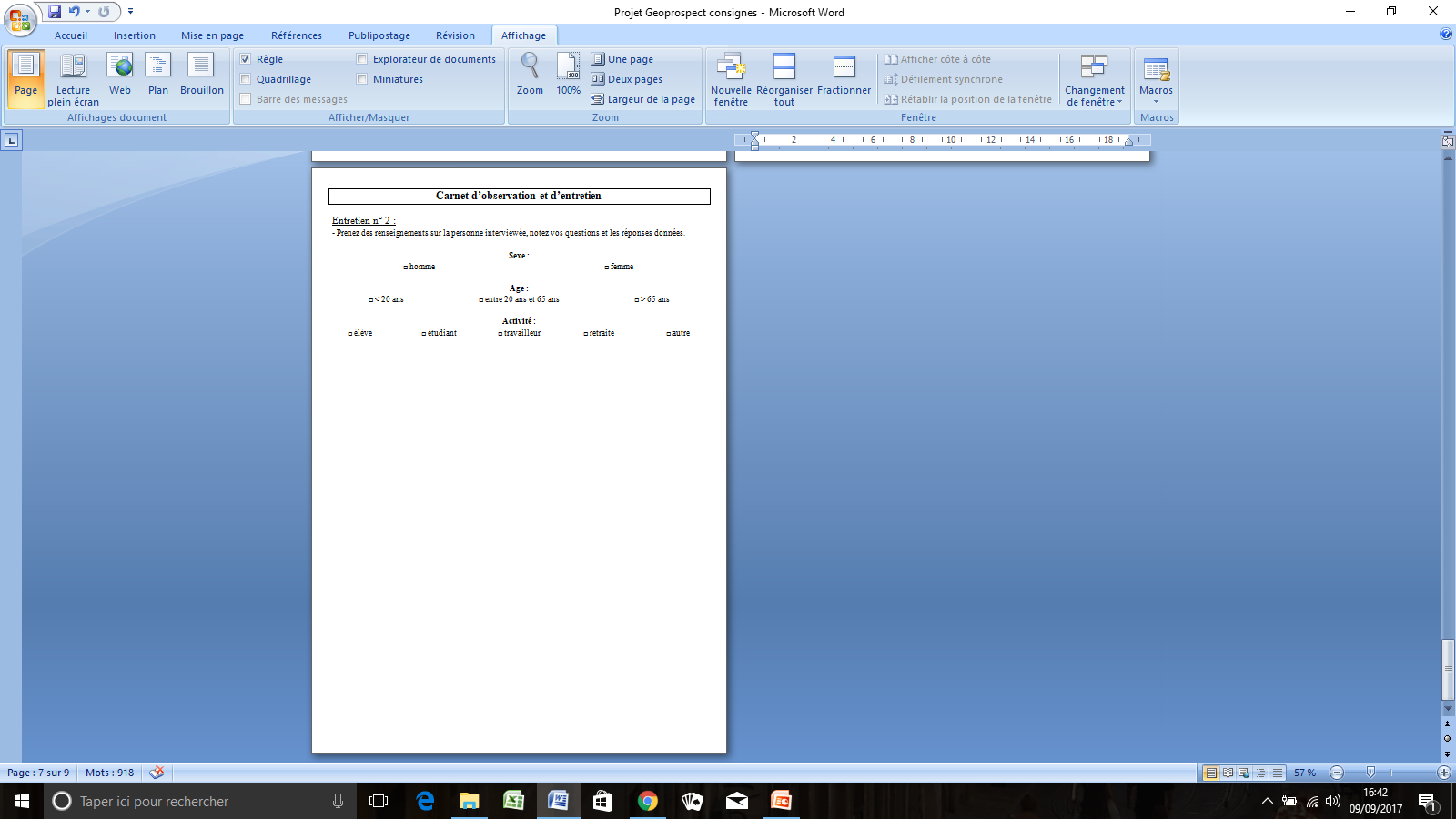 EXEMPLE
C / Pour guider la production finale
1 / Le diaporama

- Préparer: 

→ Des consignes pour guider l’activité des groupes étape par étape (diapositive par diapositive). 

→ Soit un modèle de diaporama à remplir par chaque groupe, en lien avec les consignes données;

→ Soit un tutoriel à destination des élèves pour construire un diaporama.

L’ensemble des diaporamas peut être imprimé et exposé.
Consignes pour le diaporama
EXEMPLE
Diapo 1 :
- Espace d’étude.
- Thème étudié.
- Problématique : « Comment améliorer … à … ? »
Diapo 2 et 3 :
- Présentation générale de l’espace d’étude (rédigez un texte en vous servant des éléments tirés des documents travaillés en classe entière).
- Présentation de l’espace d’étude en fonction de la thématique étudiée (rédigez un texte en vous servant des éléments tirés des documents travaillés en groupe).
- Illustration de l’espace d’étude (carte ou photographie). 
Diapo 4 et 5 :
- Présentation du diagnostic territorial (rédigez un texte qui présente les atouts et les inconvénients ou les avantages et les contraintes de votre espace d’étude en fonction de votre thématique de travail en vous servant des éléments tirés des documents travaillés en groupe et des données collectées lors de la sortie de terrain).
- Illustrations (sélectionnez des photographies pour illustrer votre propos qui peut s’appuyer sur leur description ou réalisez un croquis).
Diapo 6 :
- Argumentation du choix du projet (rédigez un texte argumentatif qui explique pourquoi vous voulez aménager cet espace par rapport au diagnostic que vous avez établi).
Diapo 7 et 8 :
- Présentation du projet d’aménagement prospectif (rédigez un texte qui décrit le ou les aménagements que vous voulez mettre en place sur votre espace d’étude).
- Illustration de votre projet d’aménagement prospectif (réalisez un croquis, un photomontage, un collage, un dessin, etc… de votre projet).
Modèle de diaporama
EXEMPLE
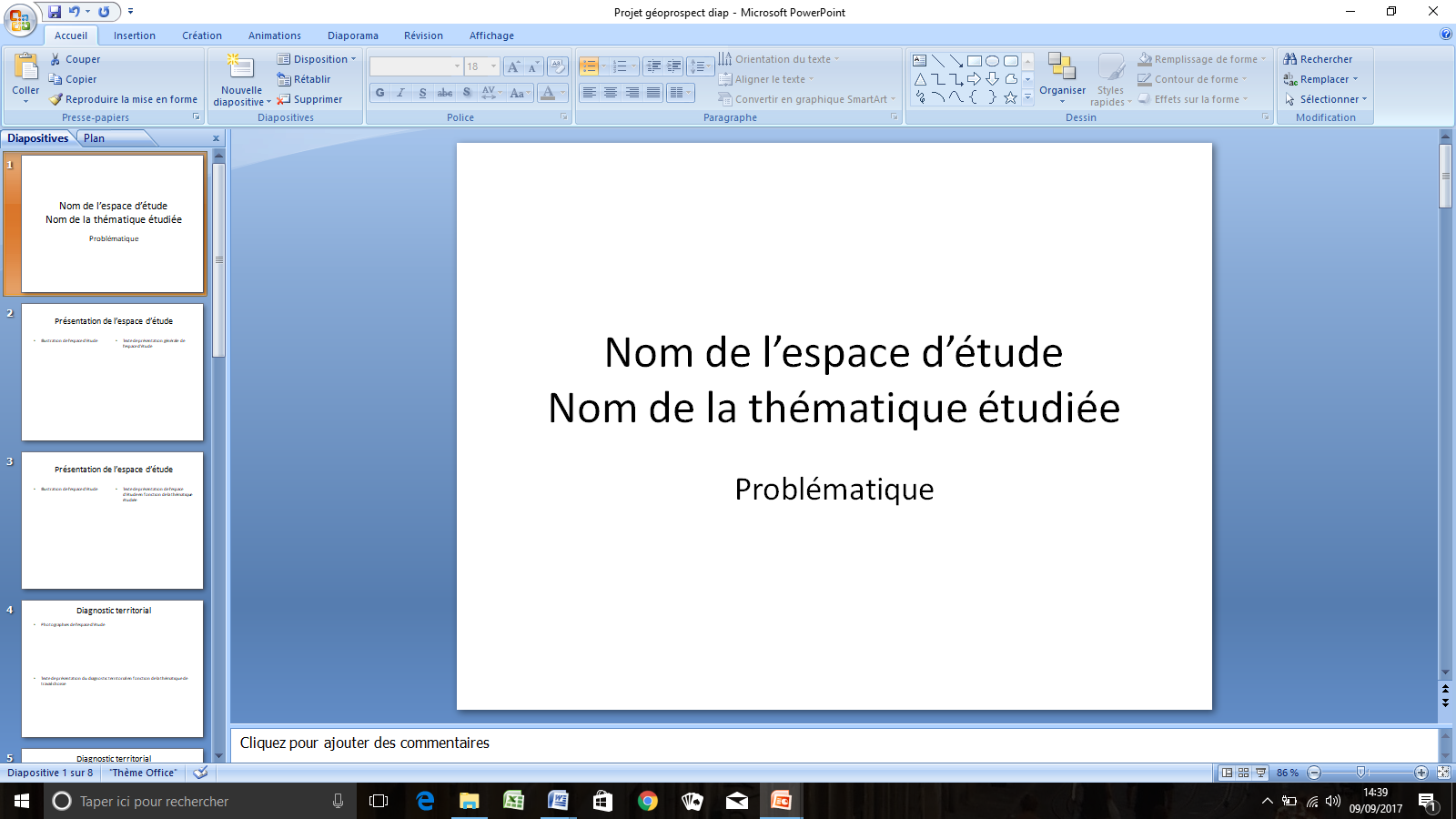 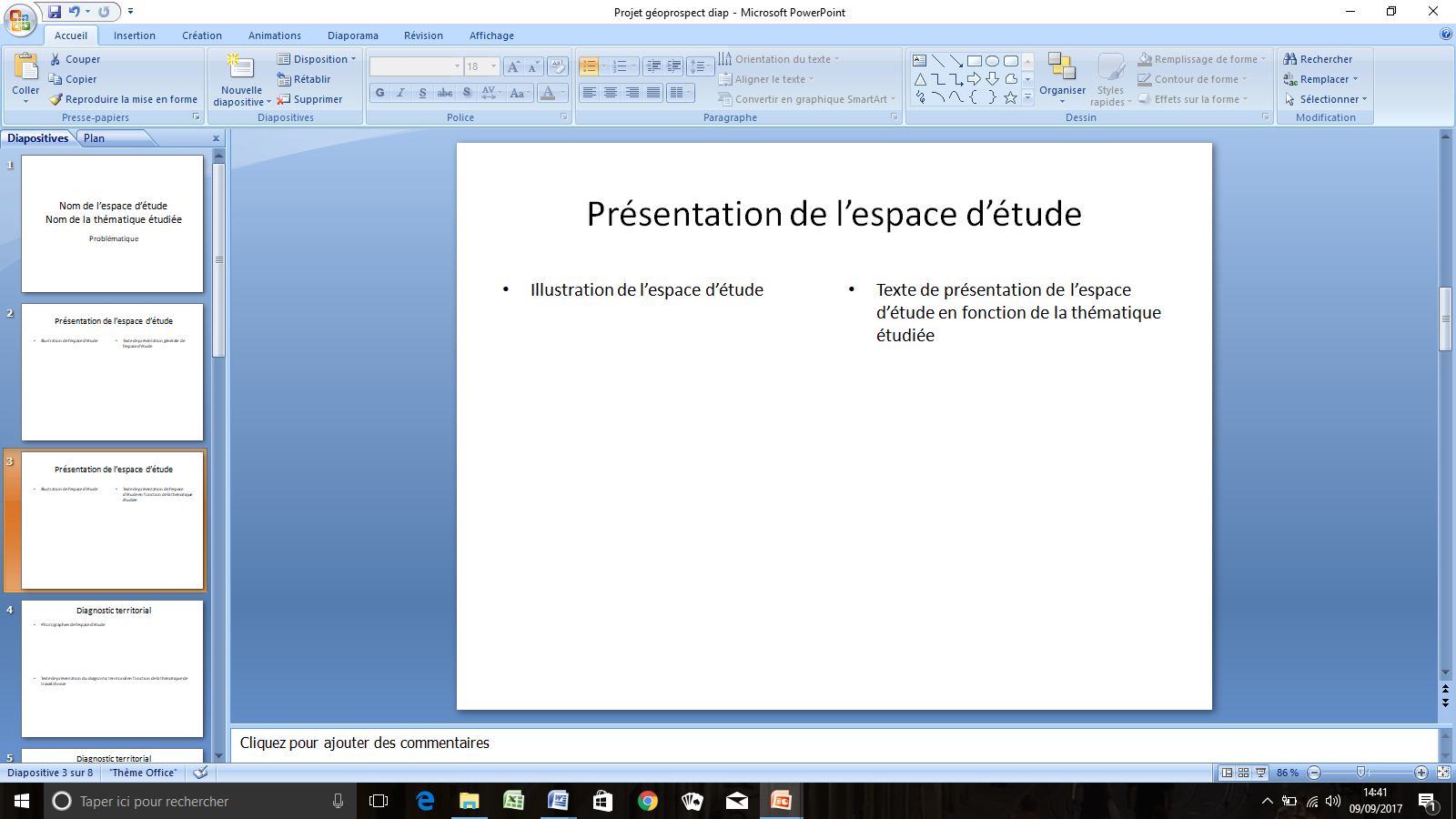 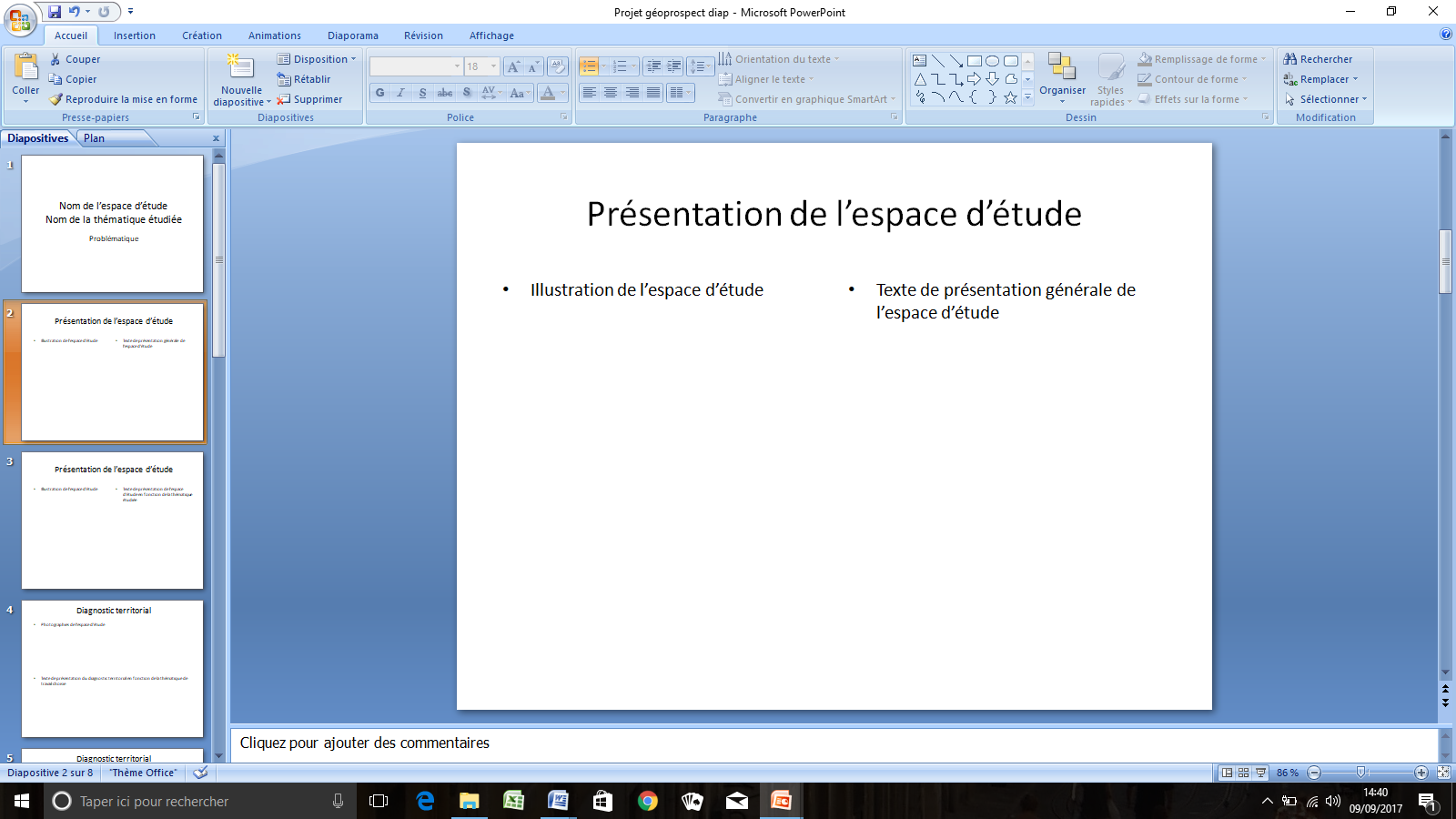 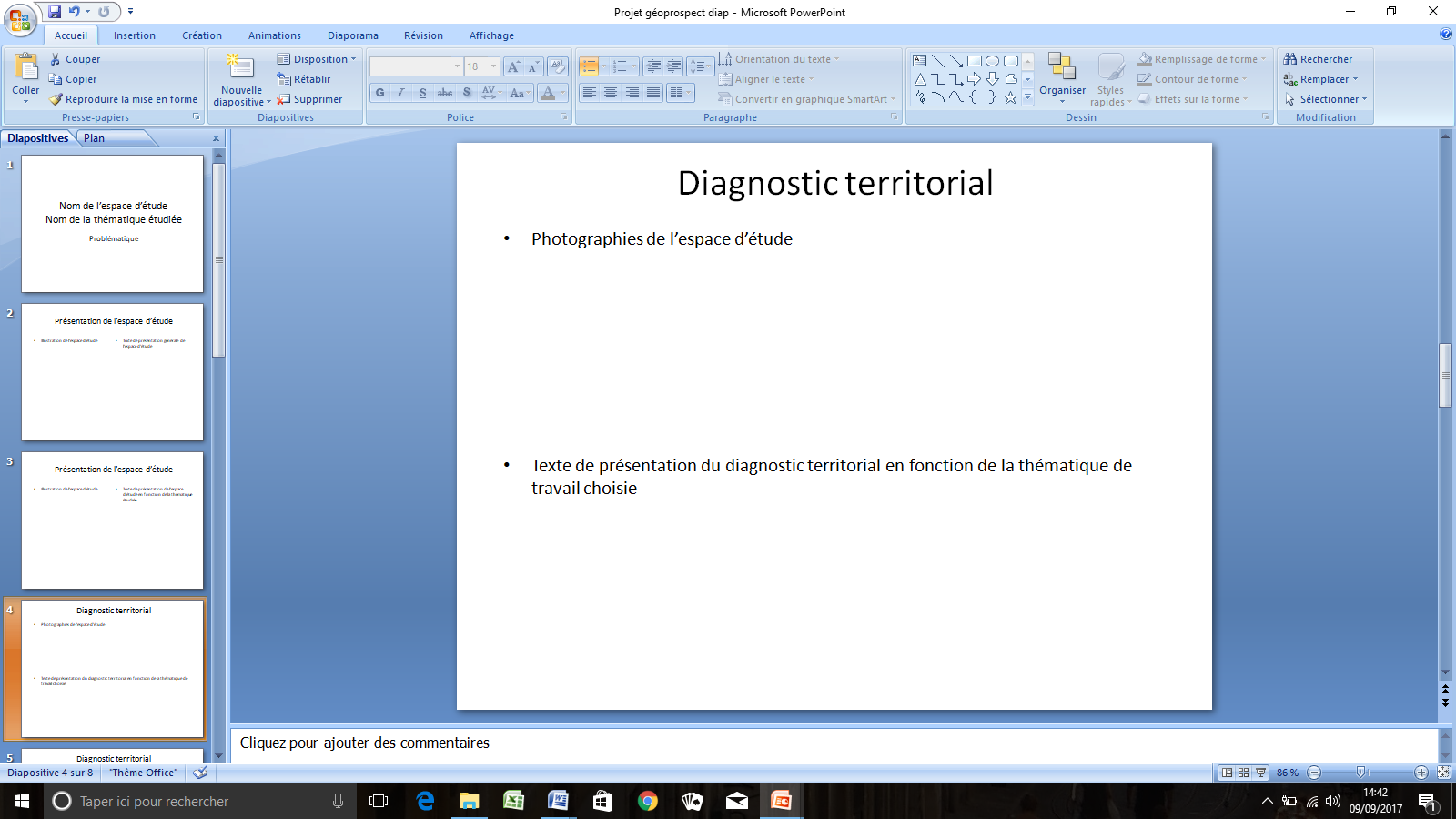 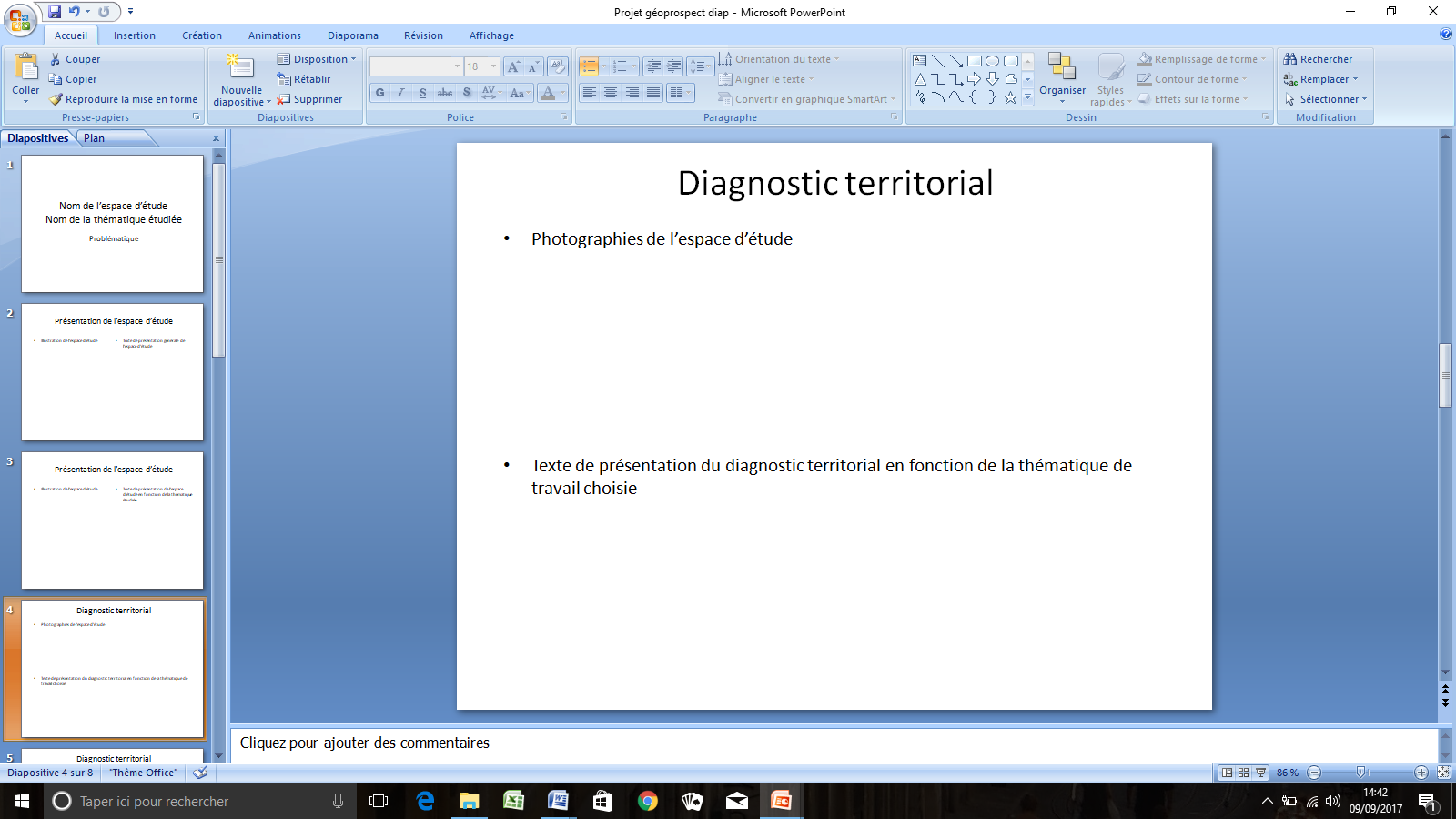 EXEMPLE
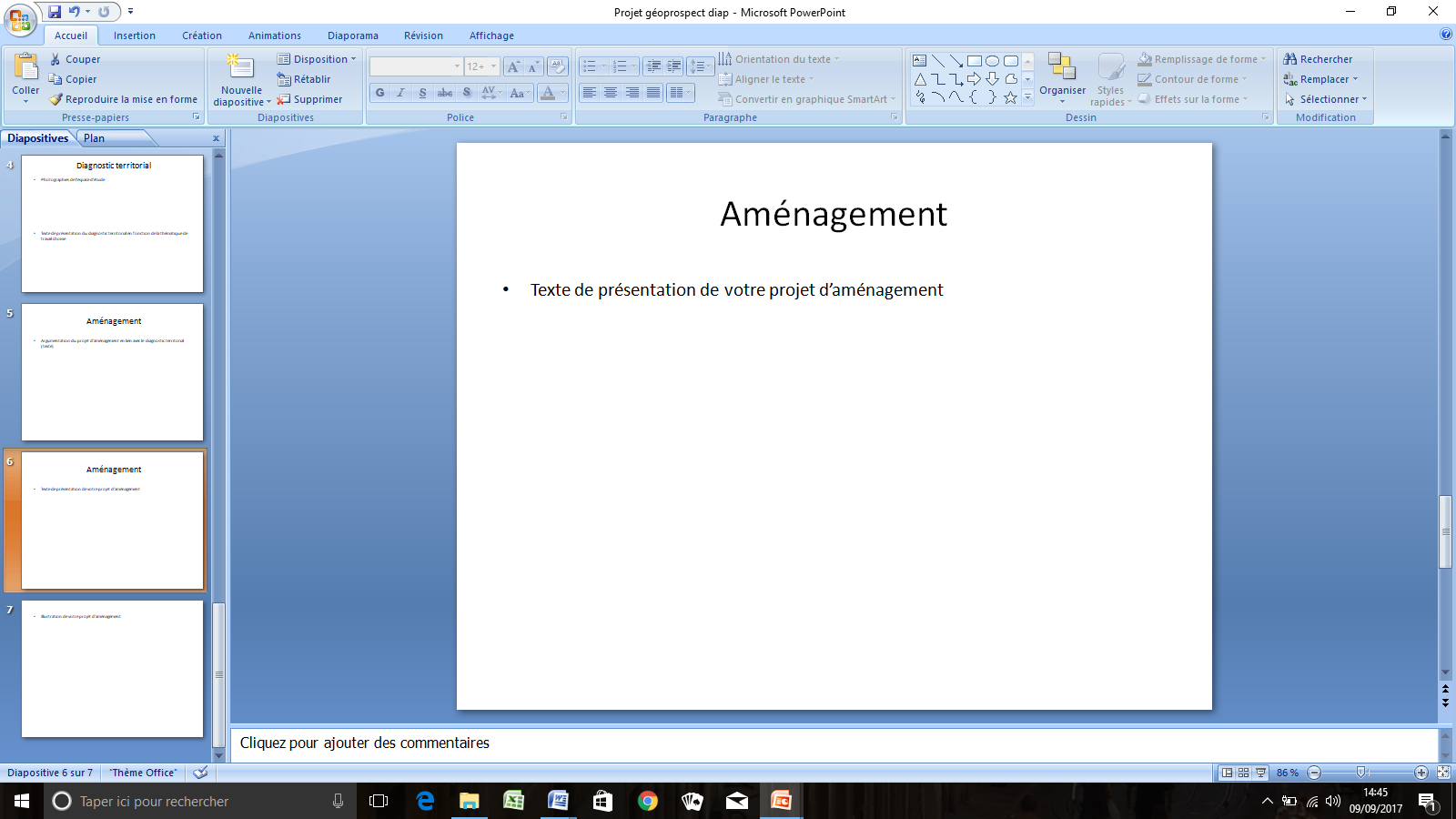 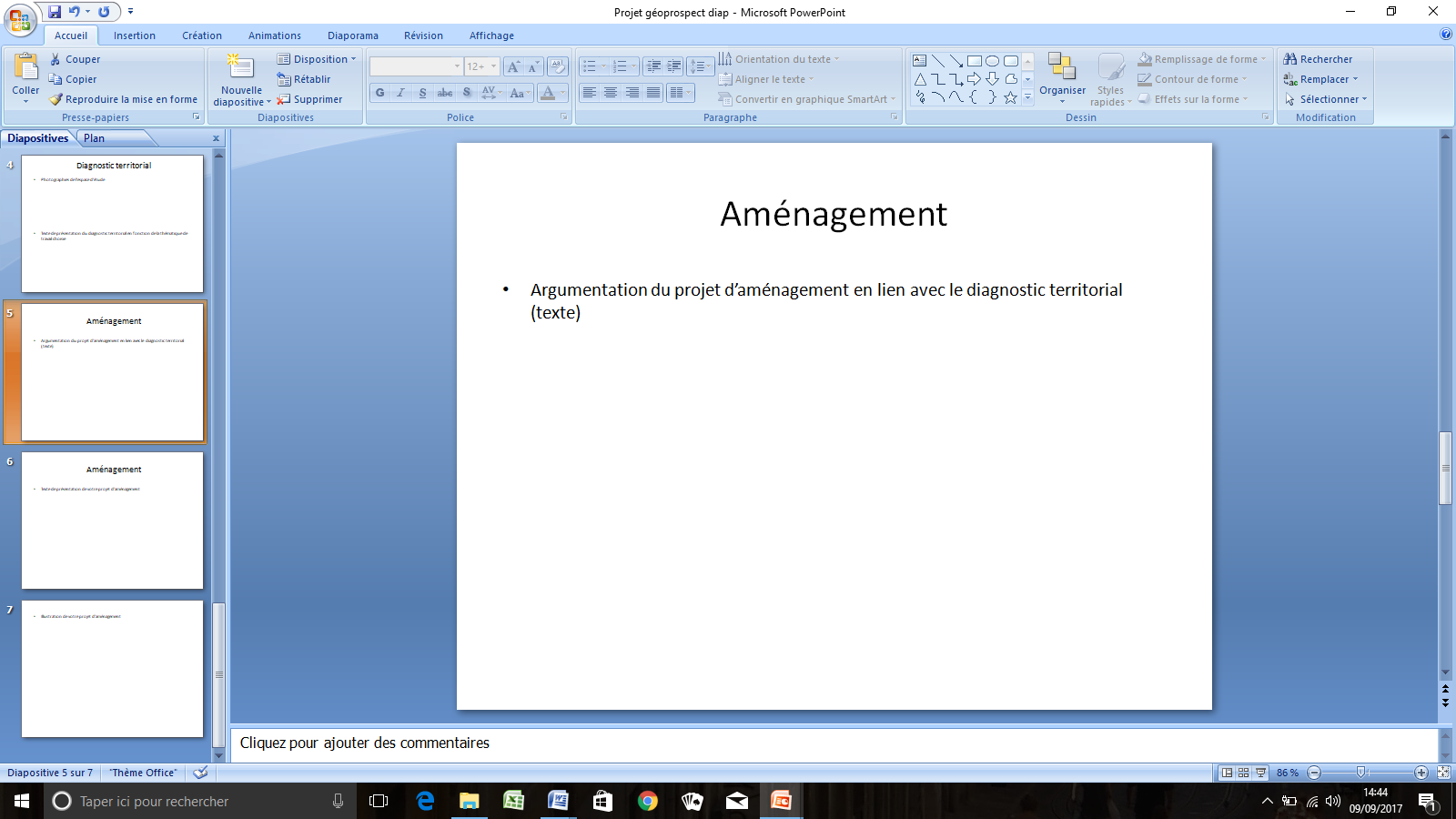 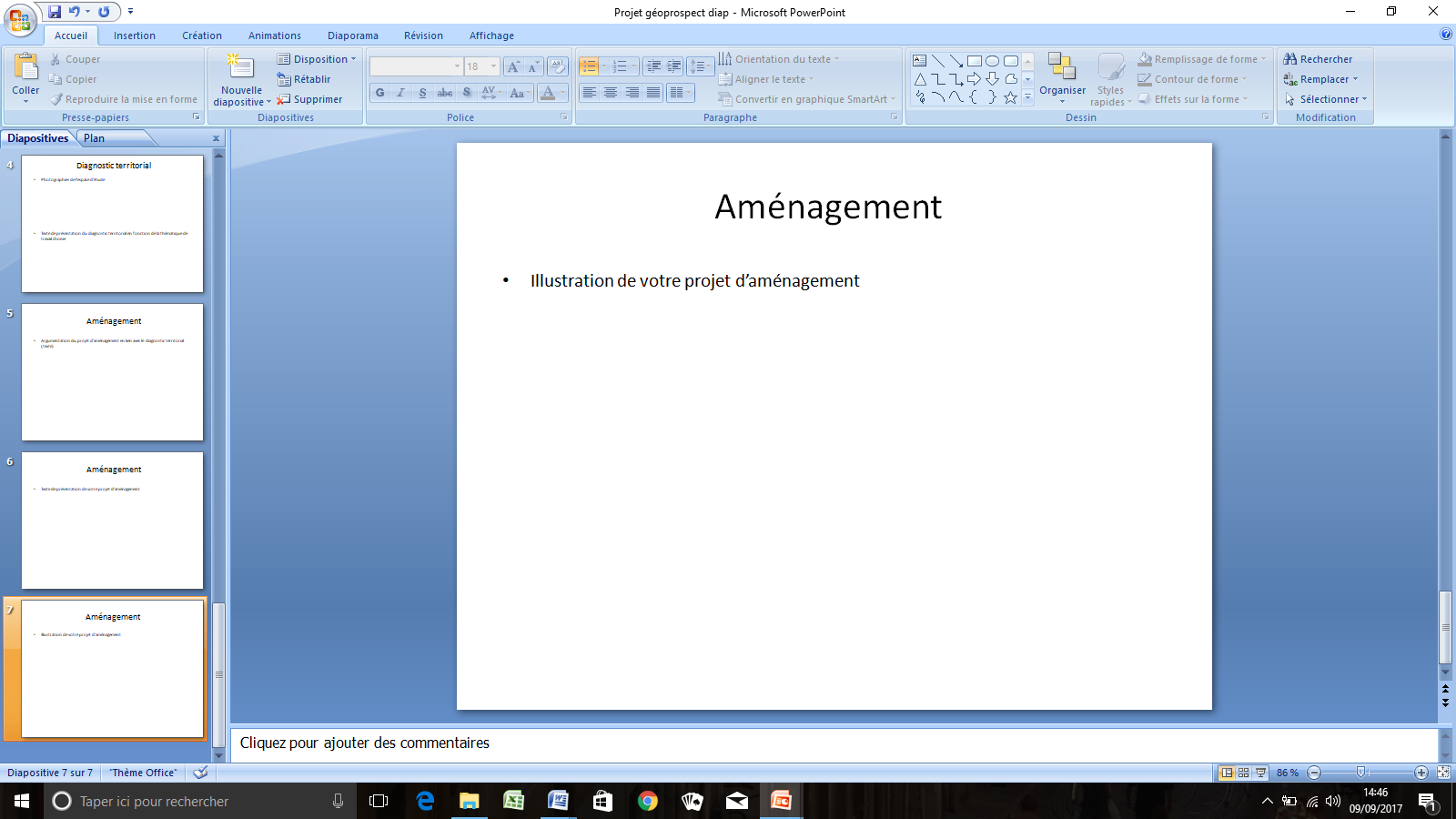 C / Pour guider la production finale
2 / La série d’affiches ou de posters

- Préparer: 

→ Des consignes pour guider l’activité des groupes étape par étape (affiche par affiche) avec 2 ou 3 affiches par groupe (présentation de l’espace d’étude, diagnostic territorial, projet d’aménagement);

→ Possibilité de mettre à disposition des élèves un tutoriel pour la réalisation de posters avec PowerPoint.

L’ensemble des affiches ou posters peut être exposé.
Consignes pour les affiches
Affiche A3 n° 1 :
- Espace d’étude.
- Thème étudié.
- Problématique : « Comment améliorer … à … ? »
- Présentation générale de l’espace d’étude (rédigez un texte en vous servant des éléments tirés des documents travaillés en classe entière).
- Présentation de l’espace d’étude en fonction de la thématique étudiée (rédigez un texte en vous servant des éléments tirés des documents travaillés en groupe).
- Illustration de l’espace d’étude (carte ou photographie). 
Affiche A3 n° 2 :
- Présentation du diagnostic territorial (rédigez un texte qui présente les atouts et les inconvénients ou les avantages et les contraintes de votre espace d’étude en fonction de votre thématique de travail en vous servant des éléments tirés des documents travaillés en groupe et des données collectées lors de la sortie de terrain).
- Illustrations (sélectionnez des photographies pour illustrer votre propos qui peut s’appuyer sur leur description ou réalisez un croquis).
Affiche A3 n° 3 :
- Argumentation du choix du projet (rédigez un texte argumentatif qui explique pourquoi vous voulez aménager cet espace par rapport au diagnostic que vous avez établi).
- Présentation du projet d’aménagement prospectif (rédigez un texte qui décrit le ou les aménagements que vous voulez mettre en place sur votre espace d’étude).
- Illustration de votre projet d’aménagement prospectif (réalisez un croquis, un photomontage, un collage, un dessin, etc… de votre projet).
EXEMPLE
C / Pour guider la production finale
3 / L’article de journal

- Préparer: 

→ Des consignes pour guider l’activité des groupes étape par étape (partie de l’article par partie de l’article) avec un article en 3 parties par groupe (présentation de l’espace d’étude, diagnostic territorial, projet d’aménagement).

L’ensemble des articles peut être exposé ou relié pour faire une revue.

→ On peut demander aux élèves de trouver un titre à la revue et de réaliser le sommaire.
Consignes pour l’article de journal
EXEMPLE
Première partie de l’article :
- Titre de l’article
- Problématique : « Comment améliorer … à … ? »
- Présentation générale de l’espace d’étude (rédigez un texte en vous servant des éléments tirés des documents travaillés en classe entière).
- Présentation de l’espace d’étude en fonction de la thématique étudiée (rédigez un texte en vous servant des éléments tirés des documents travaillés en groupe).
- Illustration de l’espace d’étude (carte ou photographie). 
Deuxième partie de l’article :
- Présentation du diagnostic territorial (rédigez un texte qui présente les atouts et les inconvénients ou les avantages et les contraintes de votre espace d’étude en fonction de votre thématique de travail en vous servant des éléments tirés des documents travaillés en groupe et des données collectées lors de la sortie de terrain).
- Illustrations (sélectionnez des photographies pour illustrer votre propos qui peut s’appuyer sur leur description ou réalisez un croquis).
Troisième partie de l’article :
- Argumentation du choix du projet (rédigez un texte argumentatif qui explique pourquoi aménager cet espace par rapport au diagnostic établi).
- Présentation du projet d’aménagement prospectif (rédigez un texte qui décrit le ou les aménagements à mettre en place sur l’espace d’étude).
- Illustration de votre projet d’aménagement prospectif (réalisez un croquis, un photomontage, un collage, un dessin, etc… du projet).
IV / Les ressources
→ Pour monter les corpus documentaires sur l’espace d’étude.
A / Pour réaliser des croquis, trouver des cartes et des photographies aériennes
Site Géoportail (https://www.geoportail.gouv.fr) : pour réaliser des croquis mais aussi pour trouver des photographies aériennes à différentes dates

Site Umap – Openstreetmap (http://umap.openstreetmap.fr/fr/)

Site Edugéo (https://www.edugeo.fr/)

Site « Remonter le temps » de l’IGN (https://remonterletemps.ign.fr) : pour trouver et comparer des cartes et des photographies aériennes sur la France à différentes dates
B / Pour trouver des données régionales et locales à partir d’organismes nationaux
Site de l’INSEE: Institut national de la statistique et des études économiques (https://www.insee.fr/fr/accueil)

Portait de la région PACA (https://www.insee.fr/fr/statistiques/1293103) et étude sur les jeunes en PACA (http://www.agglo-paysdaix.fr/la-metropole.html)

Dans la rubrique « statistiques » (https://www.insee.fr/fr/statistiques) / onglet « niveau géographique », sélectionner « commune », taper le nom de la commune dans « rechercher une zone géographique », sélectionner le « dossier complet » : pour avoir des données socio-économiques sur votre commune
B / Pour trouver des données régionales et locales à partir d’organismes nationaux
Site du Cerema: Centre d’études et d’expertise sur les risques, l’environnement, la mobilité et l’aménagement (http://www.territoires-ville.cerema.fr/spip.php?page=sommaire)

Site de l’ANRU: Agence Nationale pour la Rénovation Urbaine (http://www.anru.fr/index.php/fre)
C / Pour trouver des données régionales et locales à partir d’organismes régionaux
Site de la Région PACA : Région Provence-Alpes-Côte d’Azur (http://www.regionpaca.fr)

Dans la rubrique « connaissance du territoire » (http://www.regionpaca.fr/connaissance-du-territoire) / rubrique « observatoire territorial » (https://observatoireterritorial.regionpaca.fr) : pour réaliser des cartes à partir de données statistiques INSEE sur la région PACA
C / Pour trouver des données régionales et locales à partir d’organismes régionaux
Site de la DREAL: Direction Régionale de l’Environnement, de l’Aménagement et du logement en région PACA (http://www.paca.developpement-durable.gouv.fr/)

Site de l’ARPE: Agence régionale pour l’environnement de la région PACA (http://www.arpe-paca.org/)

Site de la DRDJSPCS: Direction Régionale et Départementale de la Jeunesse, des  Sports et de la Cohésion Sociale en région PACA (http://paca.drdjscs.gouv.fr/spip.php?article611)
D / Pour trouver des données locales à partir d’organismes locaux
Sites des agences d’urbanisme

AGAM pour Marseille (http://www.agam.org) : pour accéder à des données et des cartes sur l’agglomération marseillaise

AUPA [Agence d’urbanisme du pays d’Aix - Durance] pour la communauté d’agglomération du pays d’Aix, le syndicat mixte du Pays d’Arles et Durance Luberon Verdon Agglomération (http://www.aupa.fr/)

AURAV pour Avignon et le Vaucluse (http://www.aurav.org/)
D / Pour trouver des données locales à partir d’organismes locaux
Sites des intercommunalités

AMPM [Aix-Marseille-Provence Métropole] (http://www.marseille-provence.fr/index.php) dont le Pays d’Aix (http://www.agglo-paysdaix.fr/la-metropole.html)

ACCM [Arles Crau Camargue Montagnette] (http://www.agglo-accm.fr/)

PAA [Provence Alpes Agglomération] (http://www.ccabv.fr/)

Communauté d’agglomération Grand Avignon (http://www.grandavignon.fr/)

Pays gapençais (http://www.pays-gapencais.com/)
D / Pour trouver des données locales à partir d’organismes locaux
Sites spécifiques sur la ville de Marseille

GIP Politique de la ville (http://www.polvillemarseille.fr/gip.htm)

Marseille Rénovation urbaine (http://www.marseille-renovation-urbaine.fr/marseille-renovation-urbaine-3.html)

Euroméditerranée (http://www.euromediterranee.fr/)